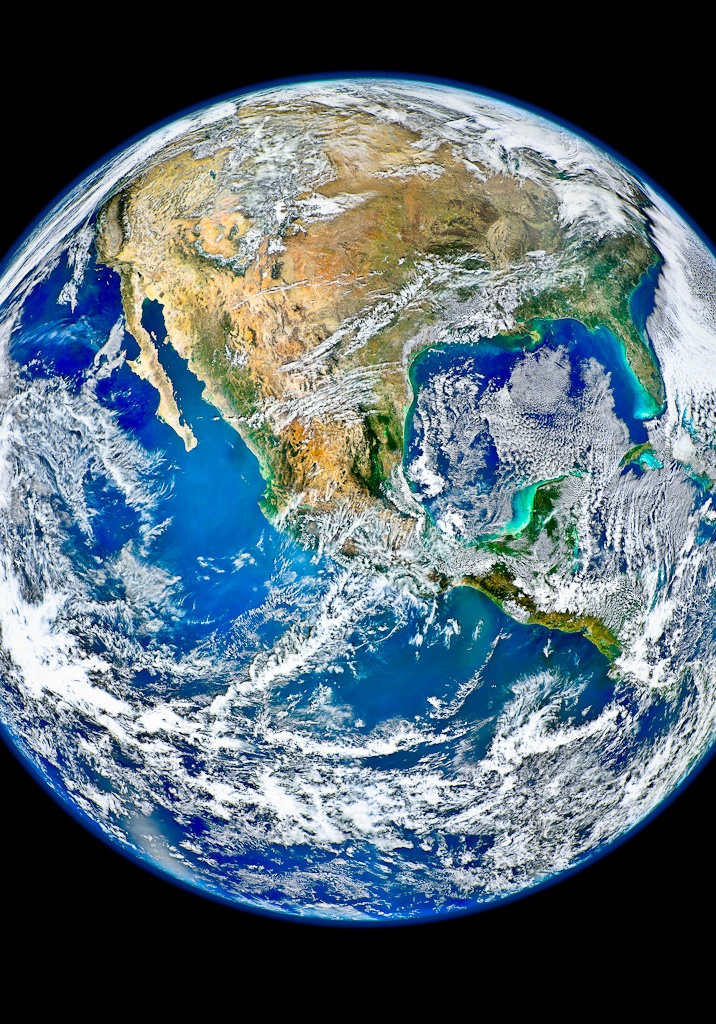 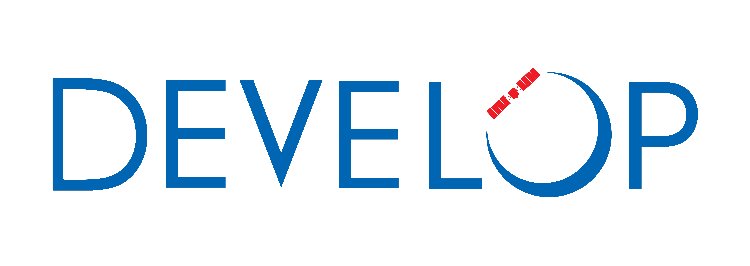 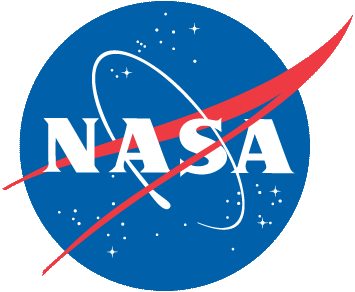 2019 Spring
NATIONAL 
ORIENTATION

MODULE 10. Project Lead 				Orientation
[Speaker Notes: Your project Website Image should be placed behind the hexagon grid. An example image has been placed in this position for your reference. Delete the example image, insert your image, right click your image and select the “Send to Back” option. Position and adjust the size of your image so that it lines up with the provided margin rulers.]
Project Lead Duties
Ensure the team is on schedule and meets deadlines
Empower team members to take on different pieces of the project and ensures that all tasks are delegated, but Project Leads work on the project too!
Serve as the main POC to the Fellow Teams and NPO
Submit deliverables
Respond to edits, feedback, and questions from the PC Team
Report progress and challenges to the Center Lead regularly
Lead communications with partners and coordinates telecons, meetings, and project hand-offs
Understand your teams strengths and weaknesses
Foster a positive team dynamic and work environment
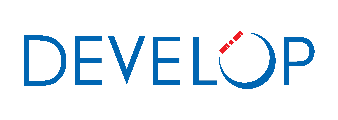 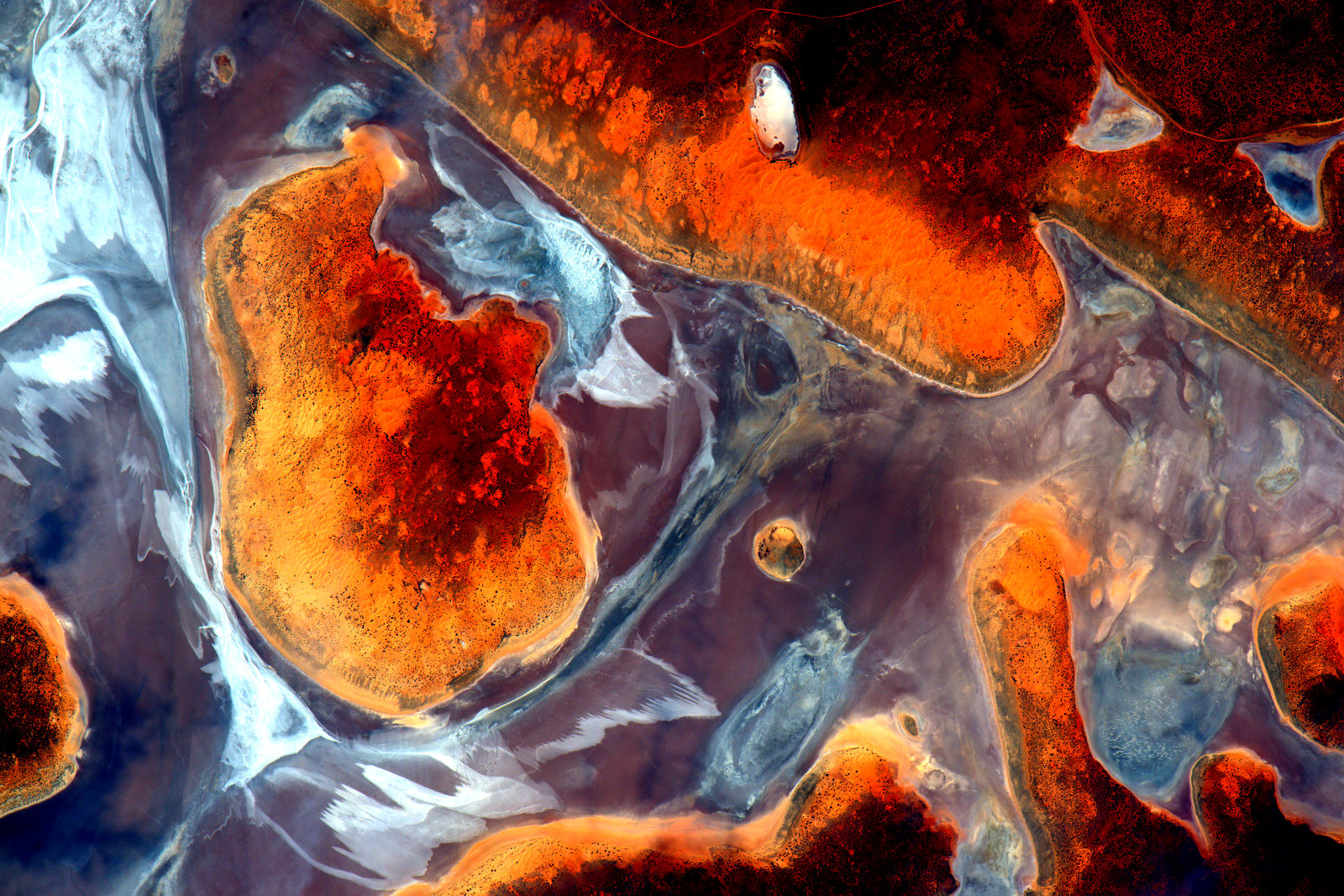 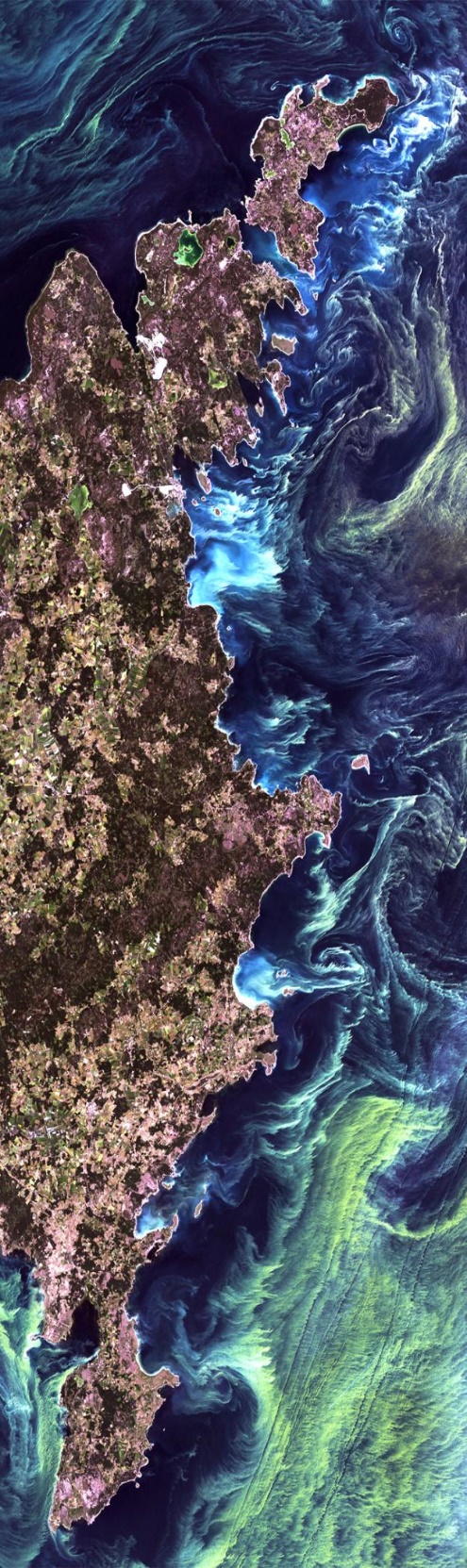 Leading Means…
Possess a clear vision of the future and be compelled by it.
Encourage people to share ideas, needs, perspectives, dreams, and desires.
Stand for, demonstrate, and portray what you believe.
Empower people with the authority to use their own skills and knowledge.
Evaluate the people who work with them and the performance of the team.
Inspire and motivate others with passion and example.
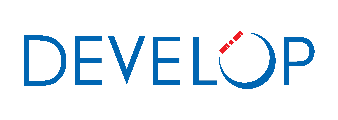 “When you include and acknowledge those in your corner, you propel yourself, your teammates, and your supporters to greater heights.”
 - Simon Sinek
Leadership Styles
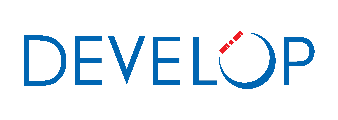 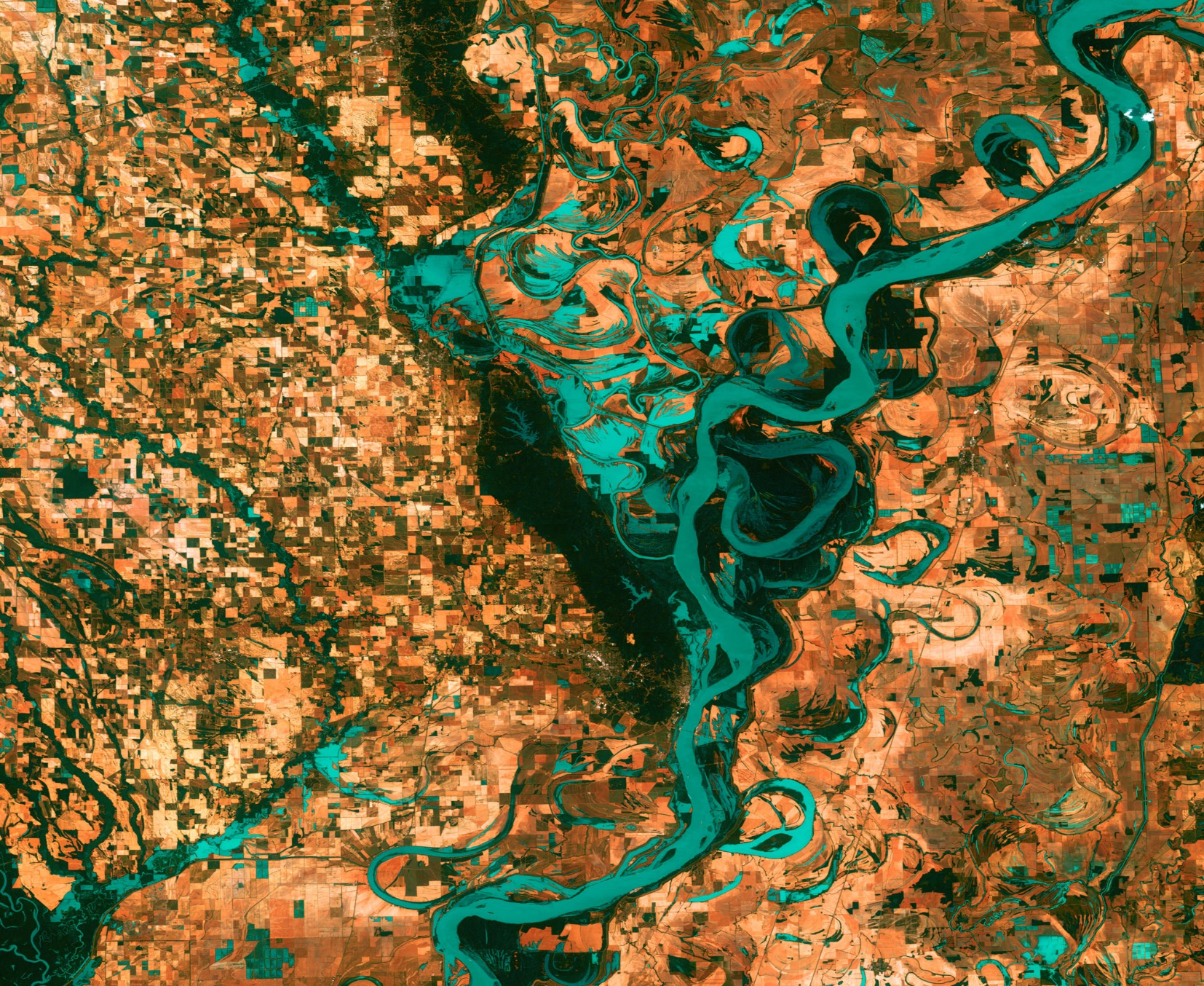 Creating Your Leadership Style
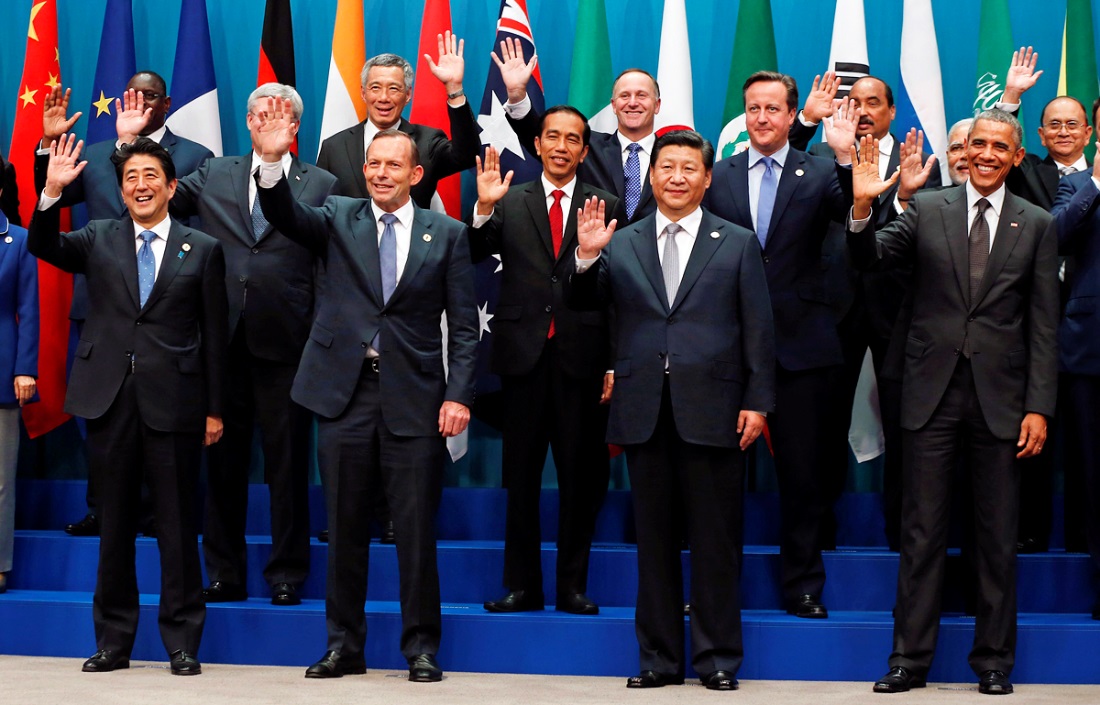 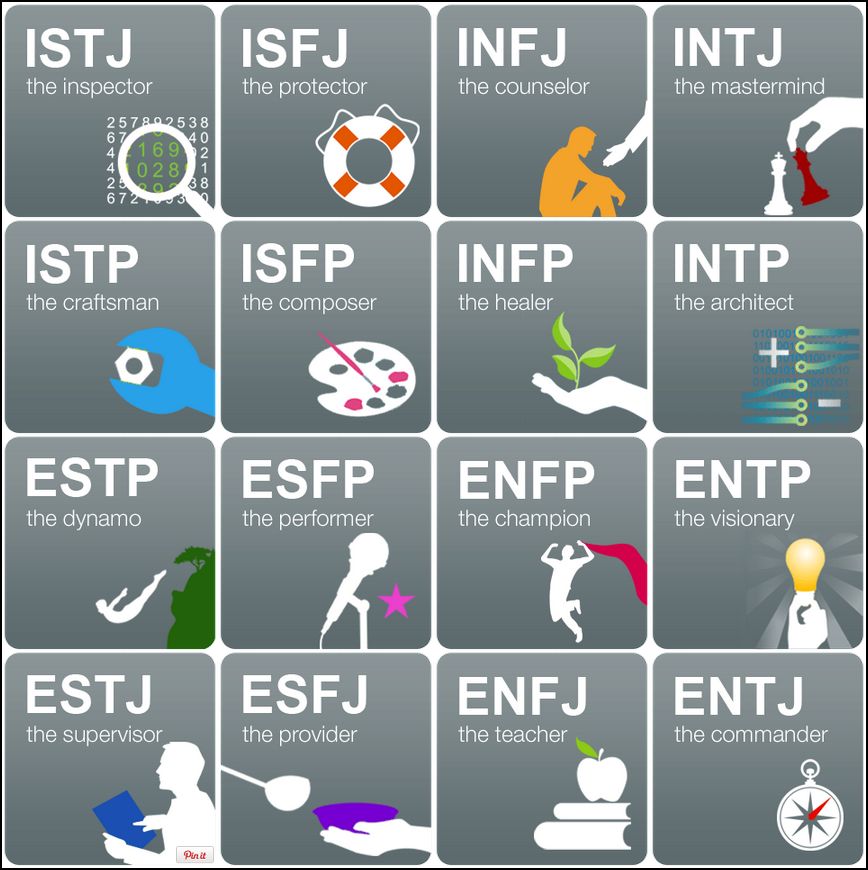 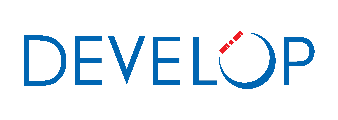 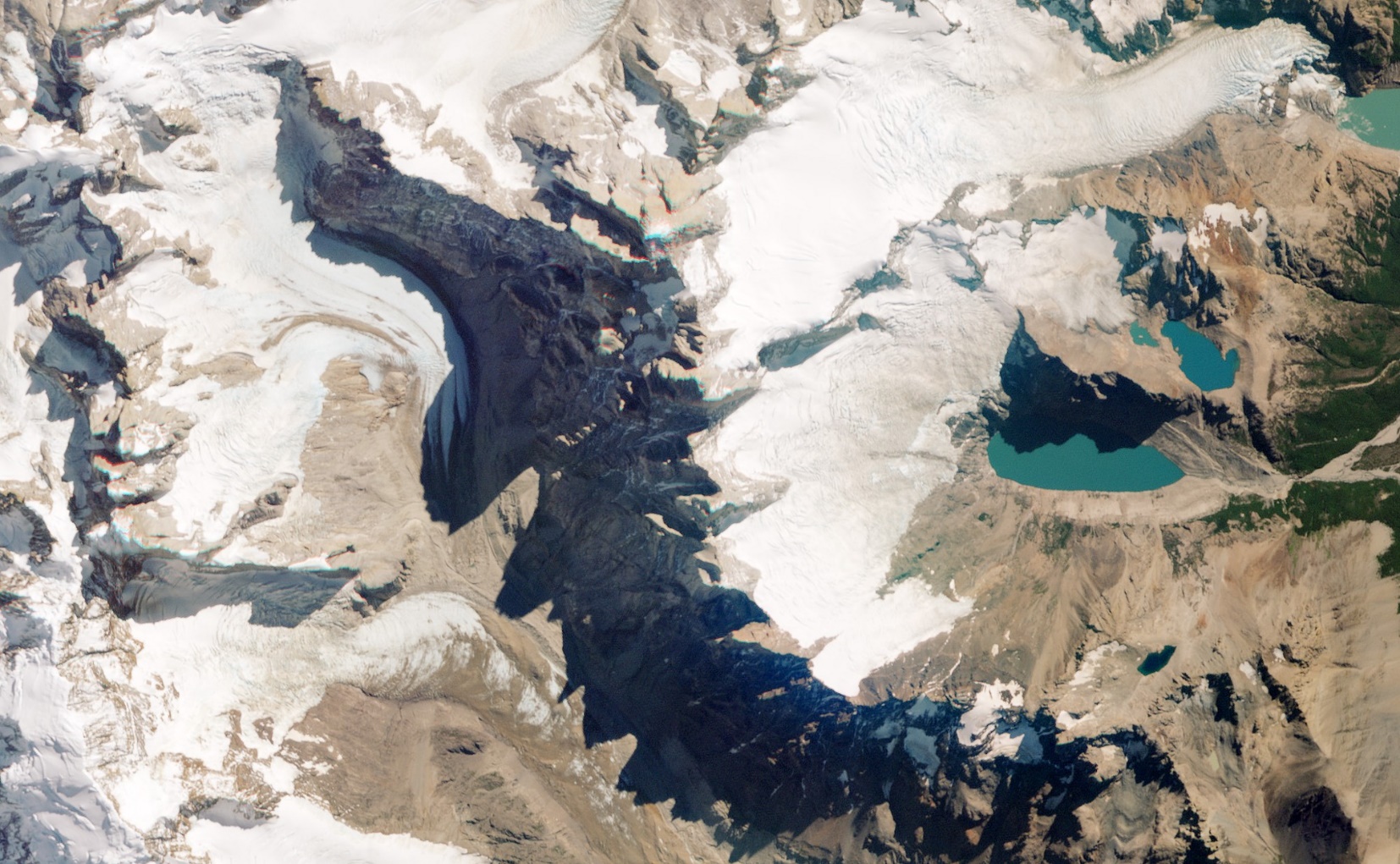 Response
Leadership Style
Personality
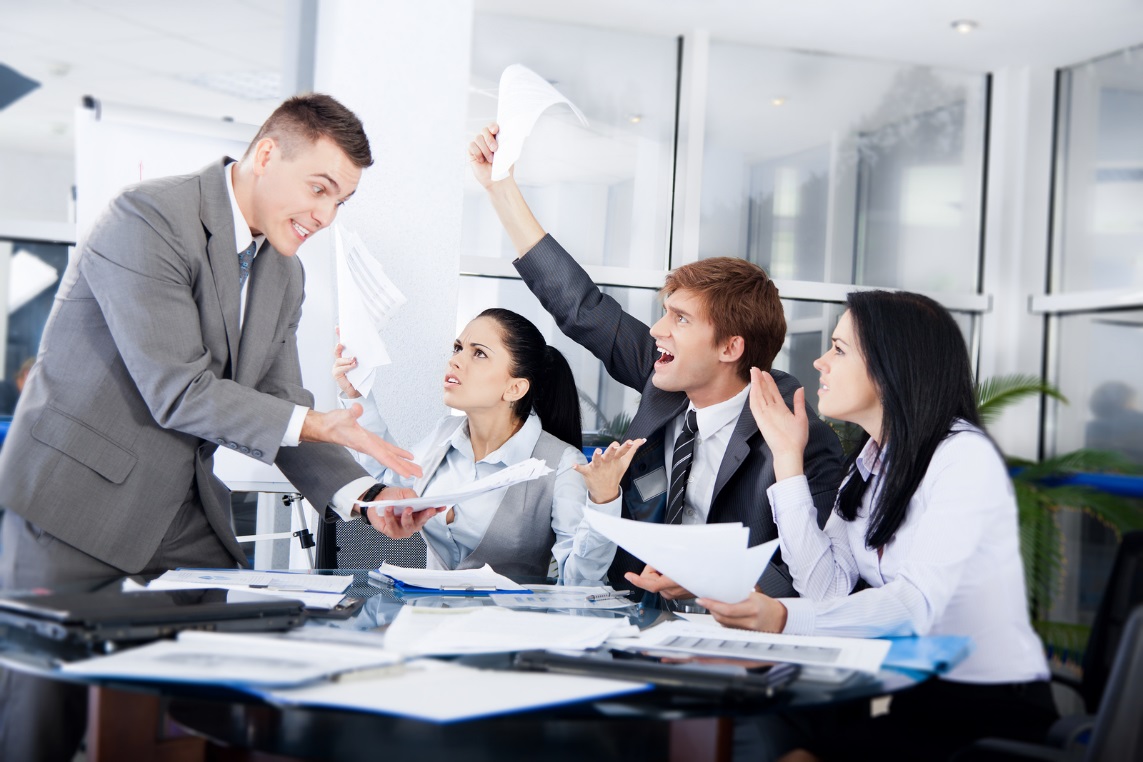 Situational Context
Project Duties & Responsibilities
Your primary responsibility is to ensure the project is completed on time to a high quality.
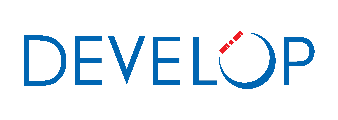 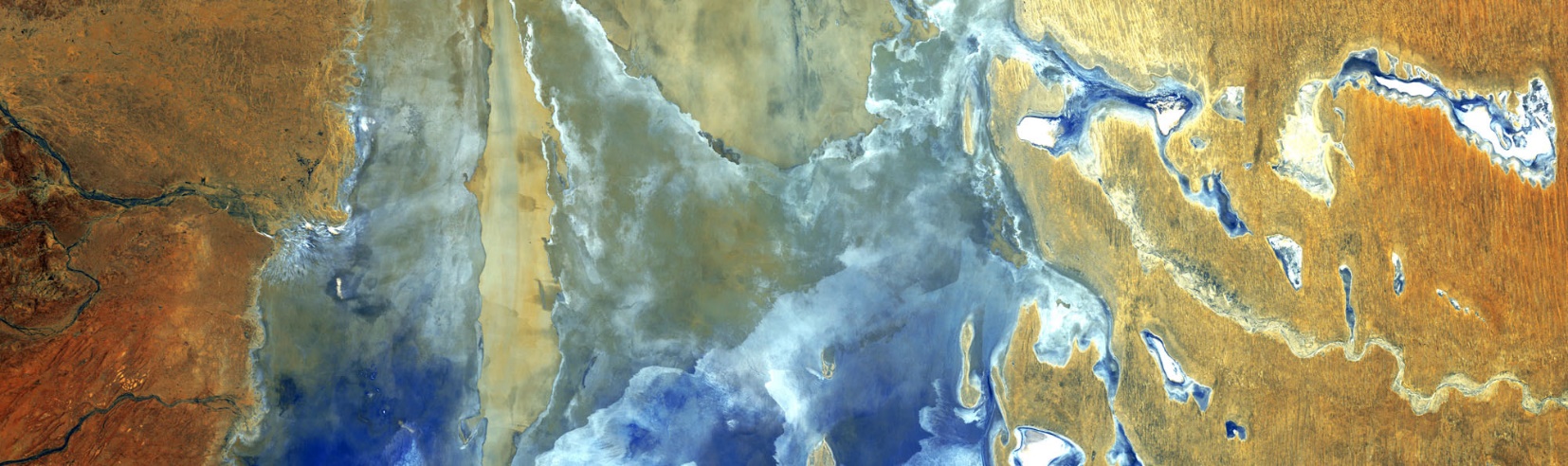 By The Way
Project Leads are the main point of contact for project communication with multiple parties during (and after) the term.
Deliverable Management
Deliverables communicate your project purpose, methodology, and results to a variety of audiences 
You are tasked with ensuring that high-quality deliverables are created and submitted
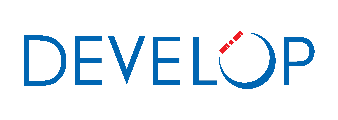 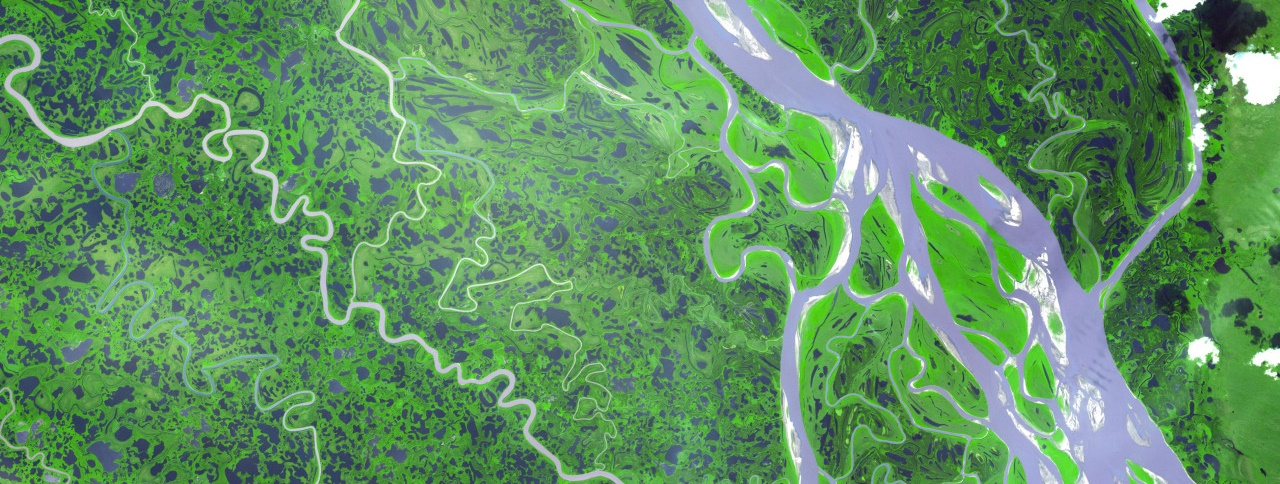 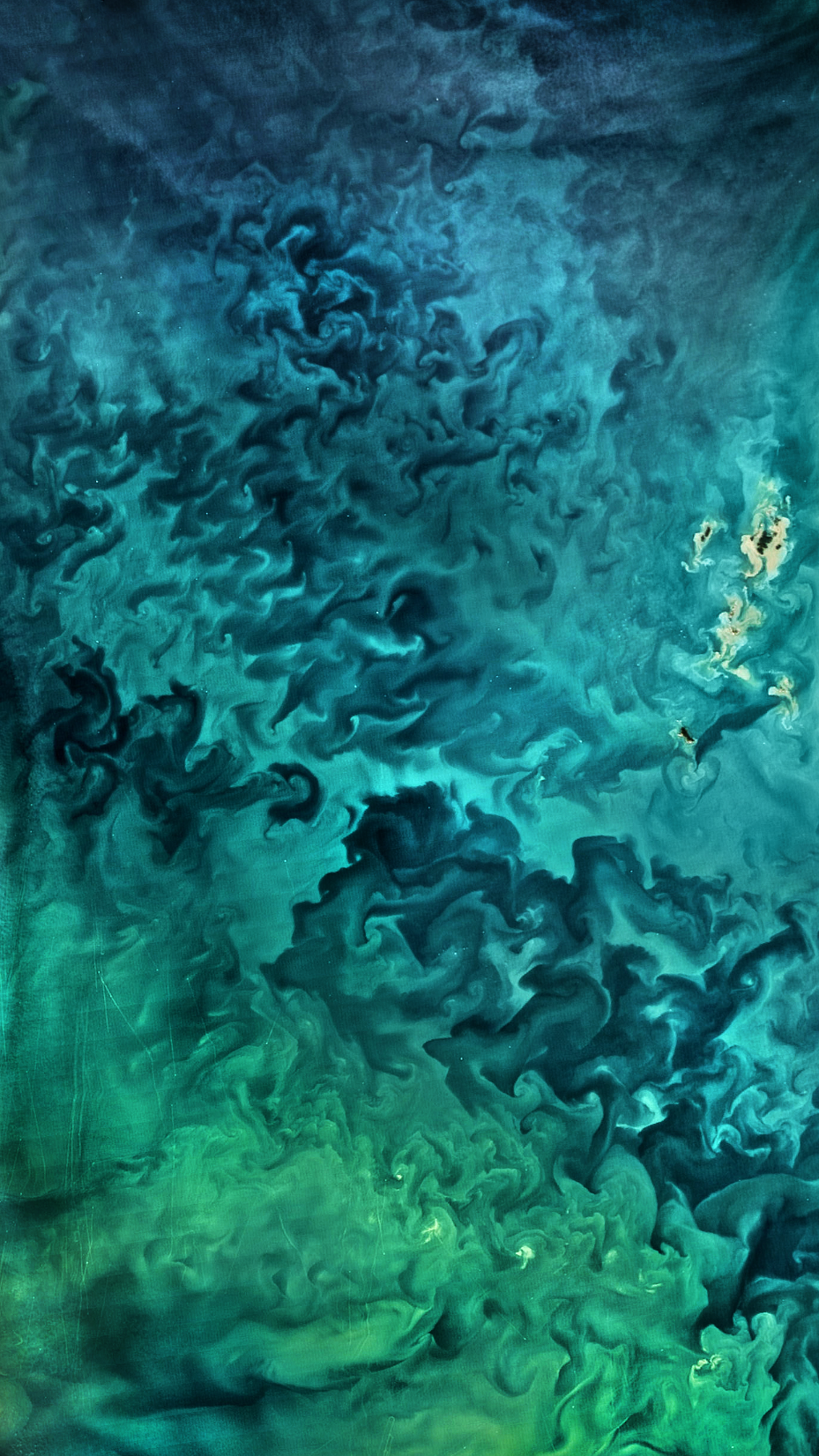 Additional Responsibilities
Software Release
Publication
Notify NPO.
Research specific journals’ publication requirements & style guide.
Continue working with NPO after the term during the publication process.
Submit to NPO.
Communicate with Partners.
Create well documented and transferrable code.
Follow-up paperwork & code handoff with Partners.
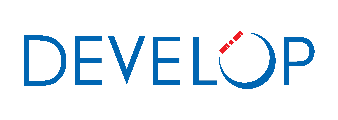 Team Management
It is important to know your team’s strengths and interests in the project 

Consider activities and exercises for team members to get to know each other.
Hold ice breakers at the beginning of the term.
Continue having team activities throughout the term (lunches & outings!).

Understand team dynamics and delegate tasks accordingly.
Know team members’ personalities (NASA 4D and MBTI) and how they interact with others.
Identify the best ways to handle personnel issues when they arise.

Find out the individual goals & expectations of your team members. 
Strike a balance between team members’ learning and productivity. 
Learn team member objectives for their time with DEVELOP and beyond.
Incorporate feedback from team members (mid-term reviews).
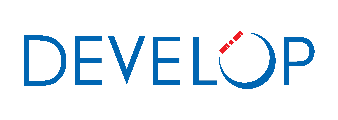 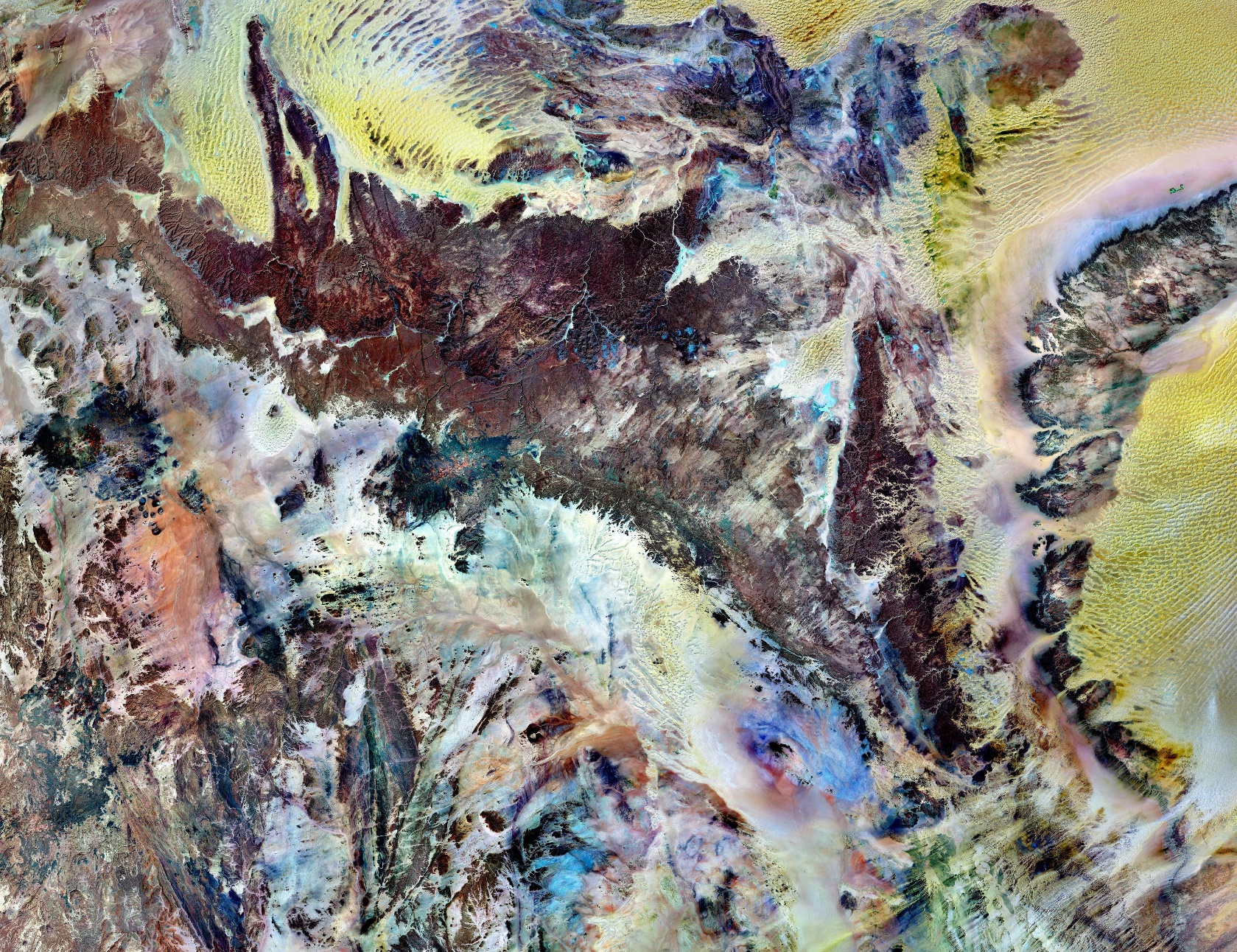 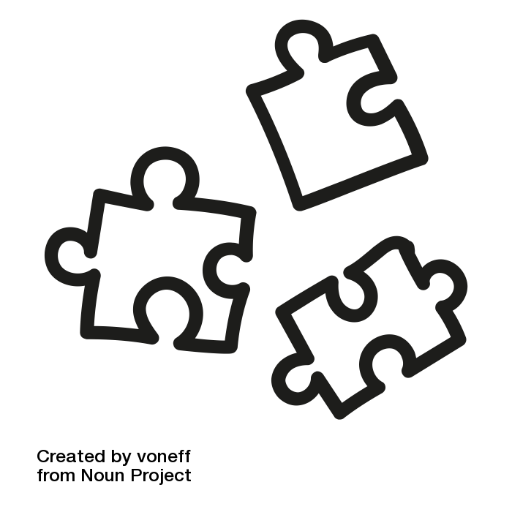 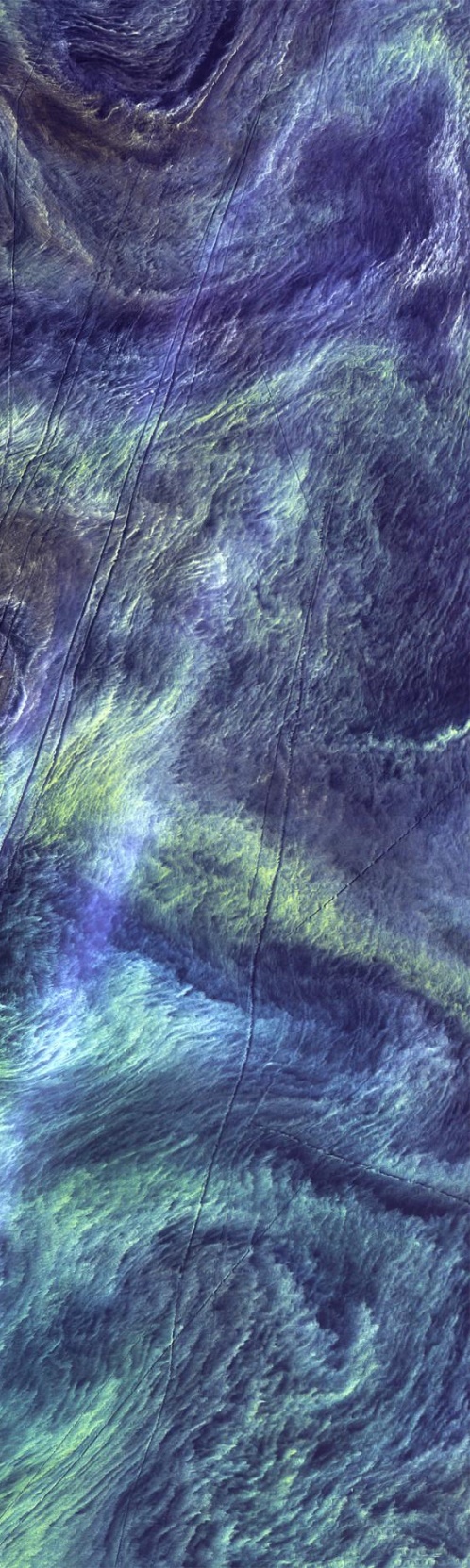 Conflict Resolution
It is important that different people & personalities can come together as a team.
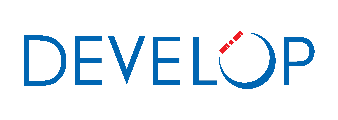 By The Way
Communicate with your Center Lead about ANY personnel issues, no matter how minor, they need to be aware!
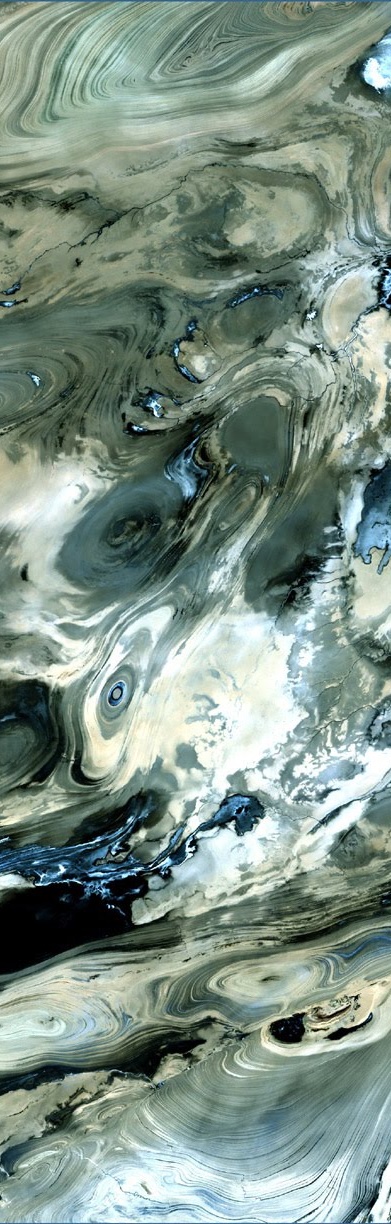 Partner Interaction
DEVELOP projects are created to meet partners’ needs & build capacity.
Always be honest with your partners. Do not be afraid to give them updates (good or bad) or ask them for assistance.
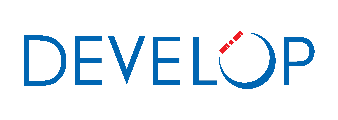 Managing Partner Expectations
Remember: Partners are the ones who will be using the project results.
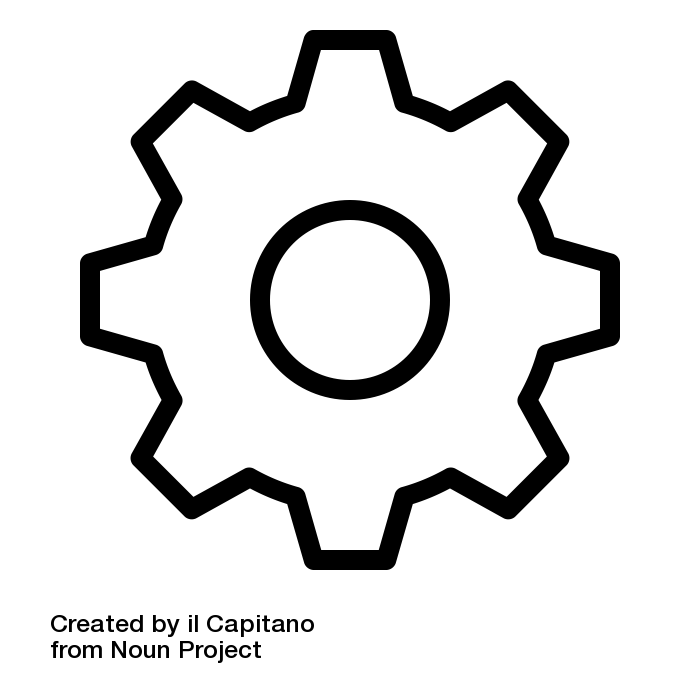 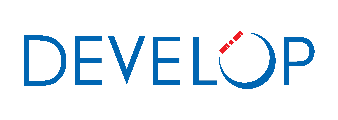 Do not over commit on what you can accomplish or provide in one term.
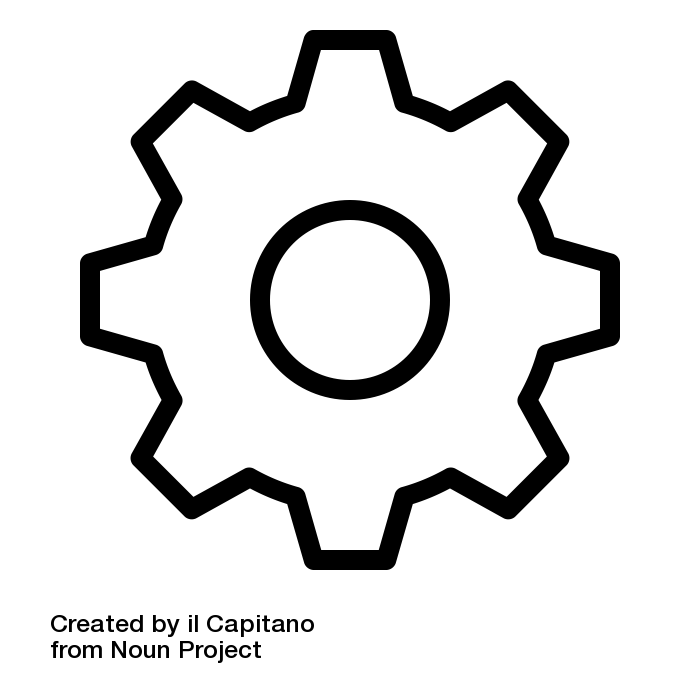 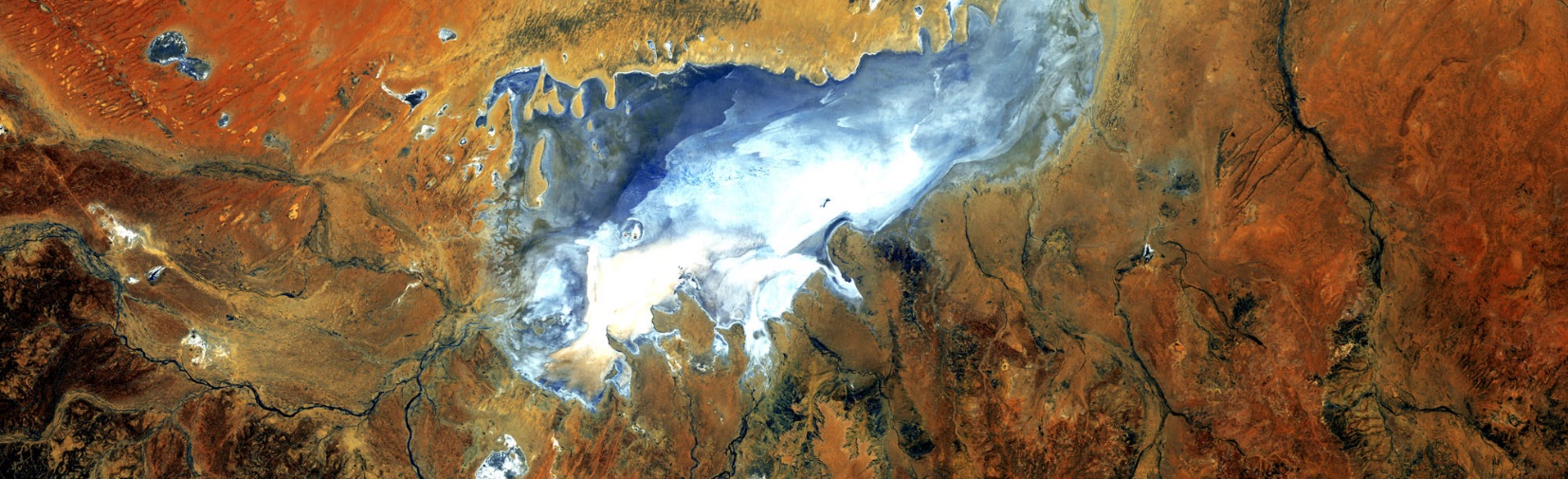 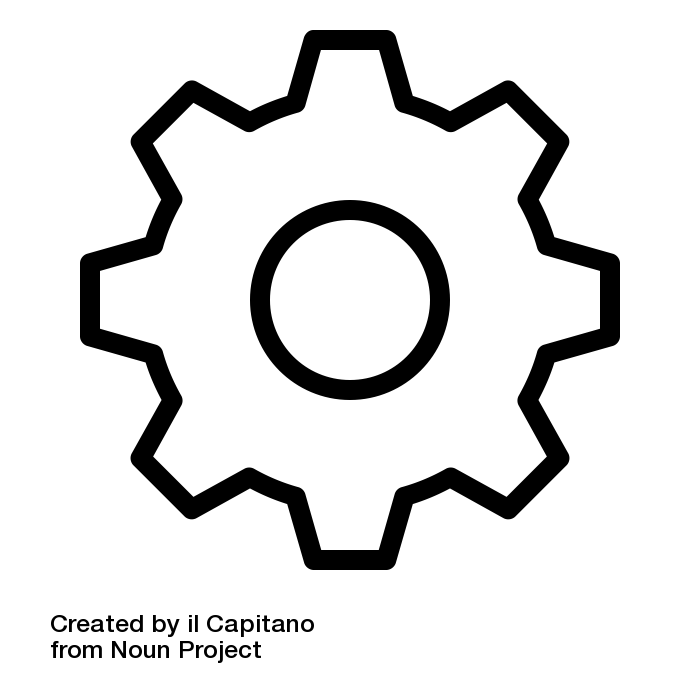 Ensure end products meet partner needs.
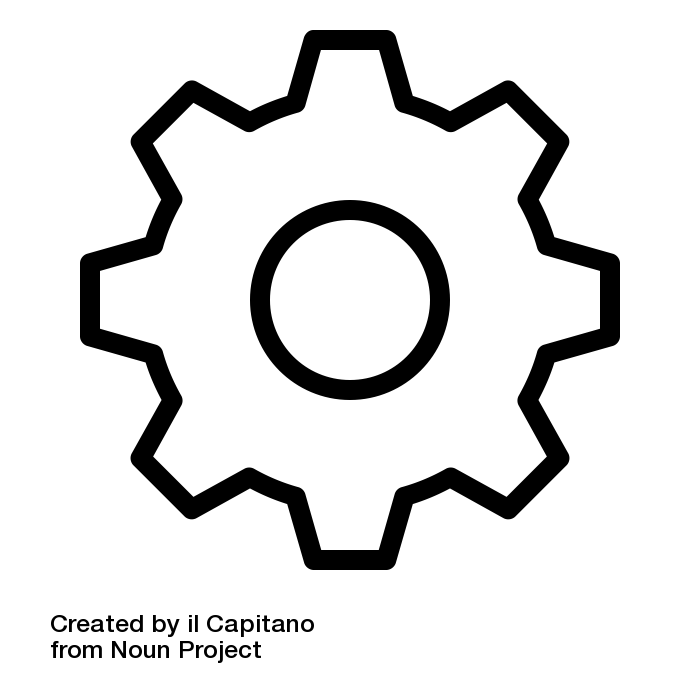 Maintain communication throughout the term.
Always follow through on promises.
Hand-Off
Hand-offs are important to transition results and methods to end-users
Best Practices
Talk with your project partners early on in the term about scheduling a hand-off.
Identify what type of hand-off will be most beneficial (feasible) for partners & the team.
Coordinate with all partners to ensure all interested parties can attend (keep in mind there may be differences in time zones).
Include your final draft deliverables in any hand-off package that you share.
Explain the Software Release process & timeline to partners in advance.                                 
Follow up with your end-users to receive feedback or answer any questions (especially on multi-term projects).
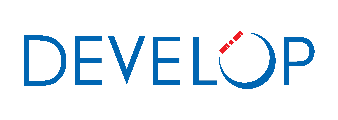 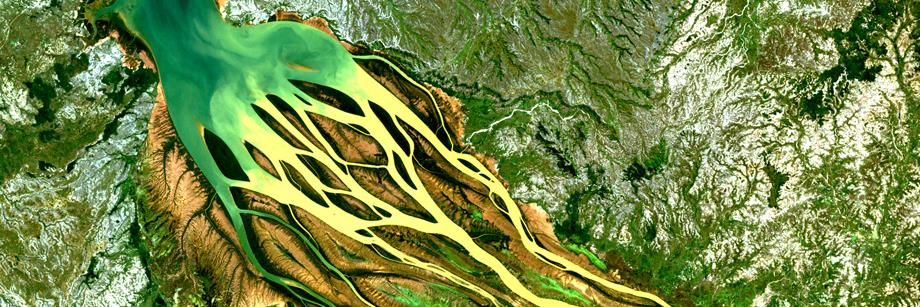 Communicating Across DEVELOP
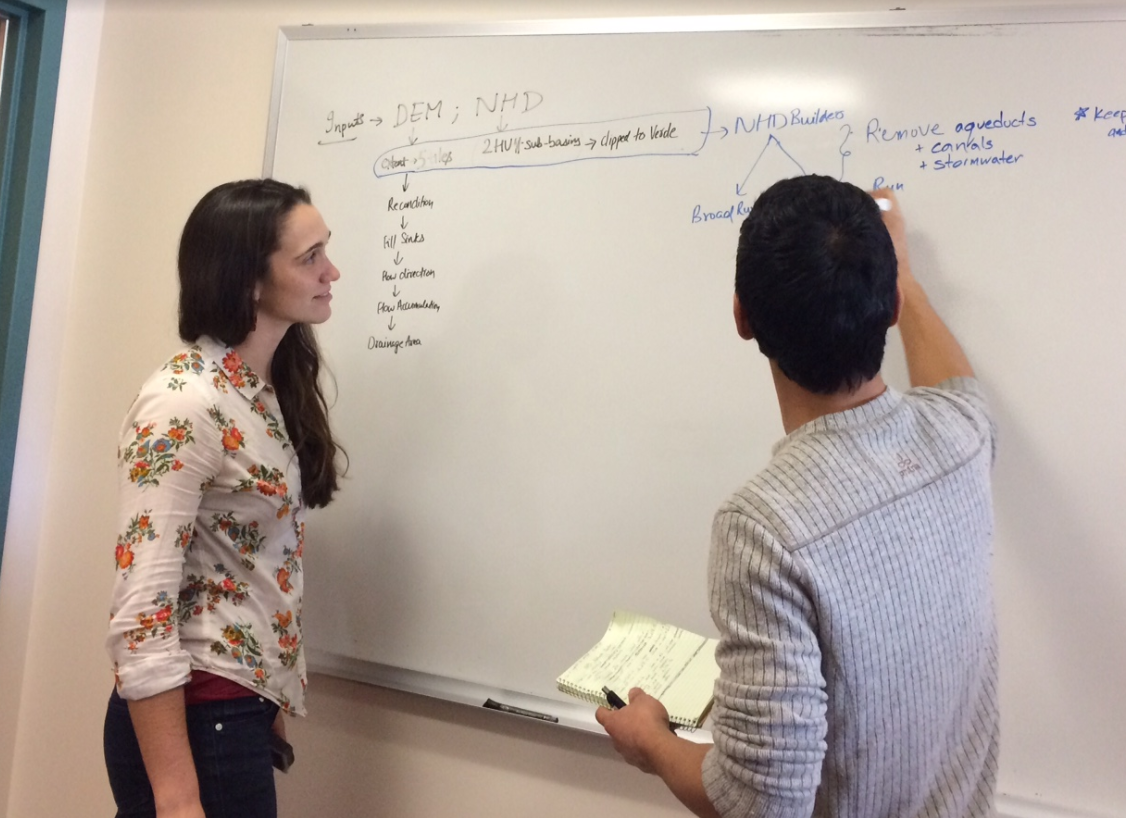 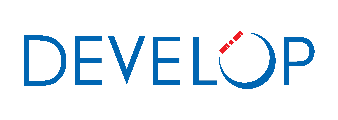 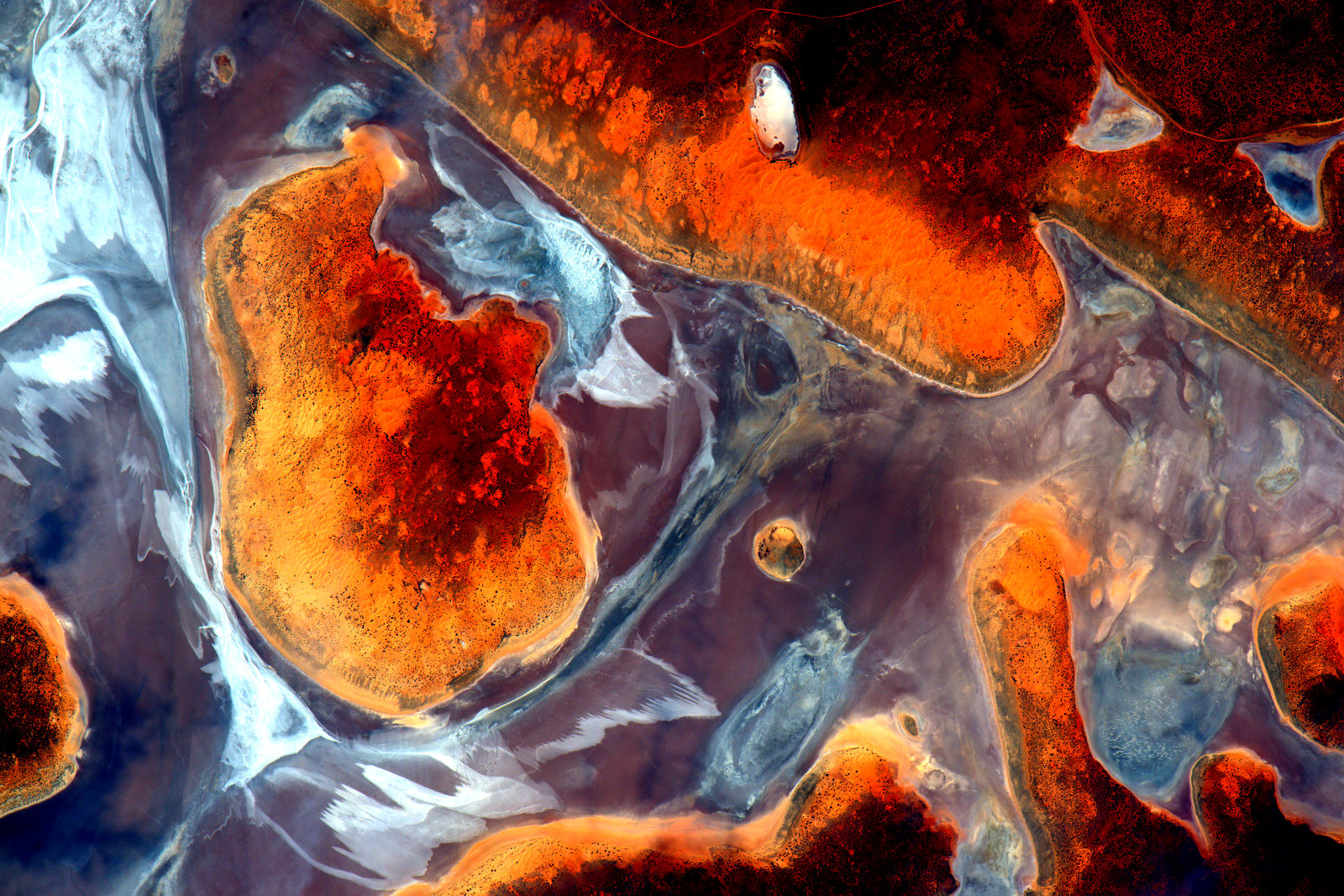 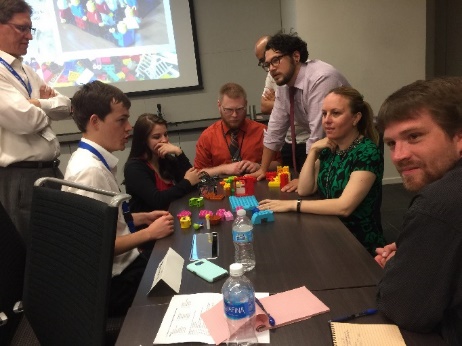 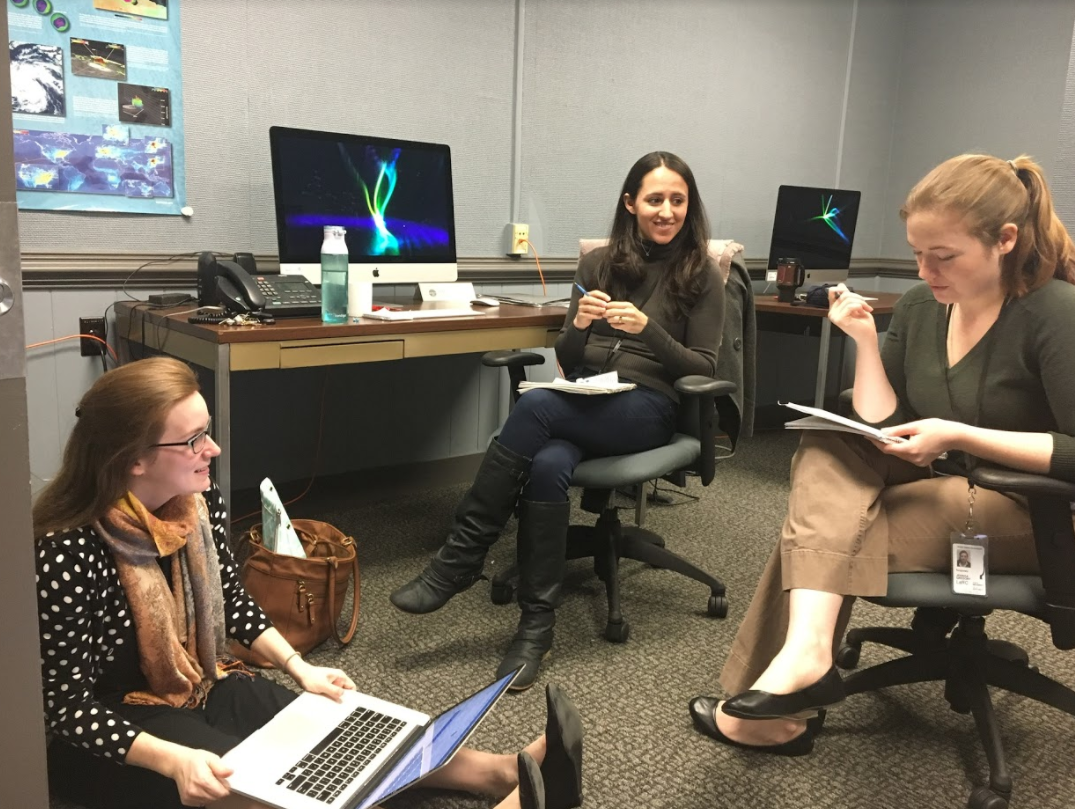 Communicating w/NPO
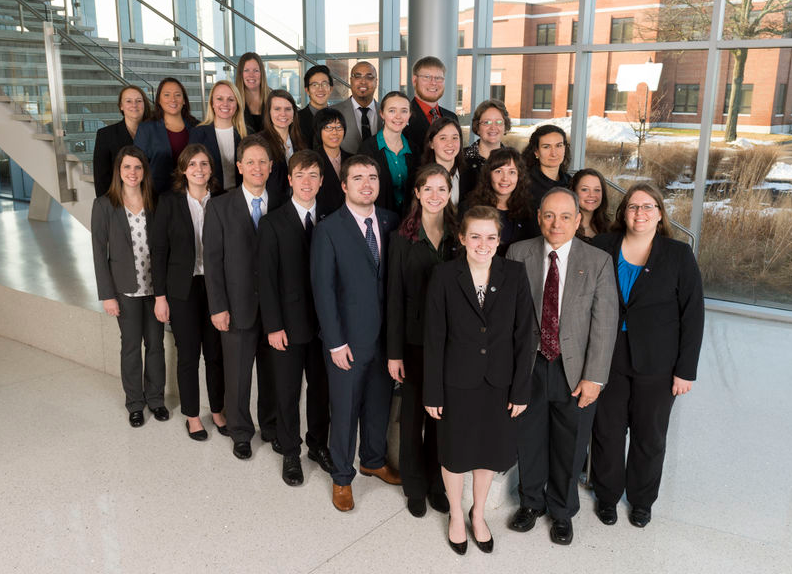 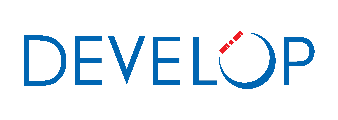 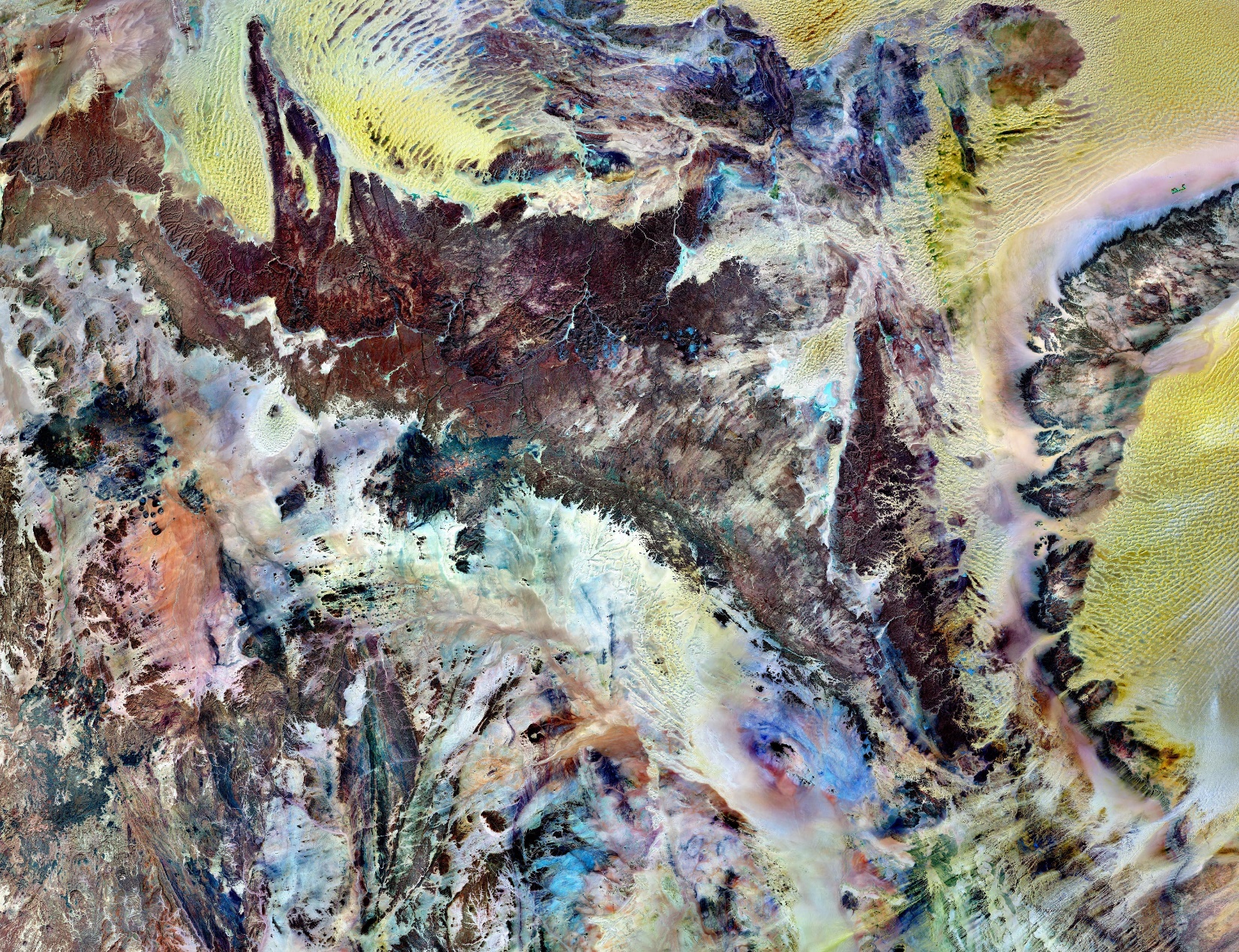 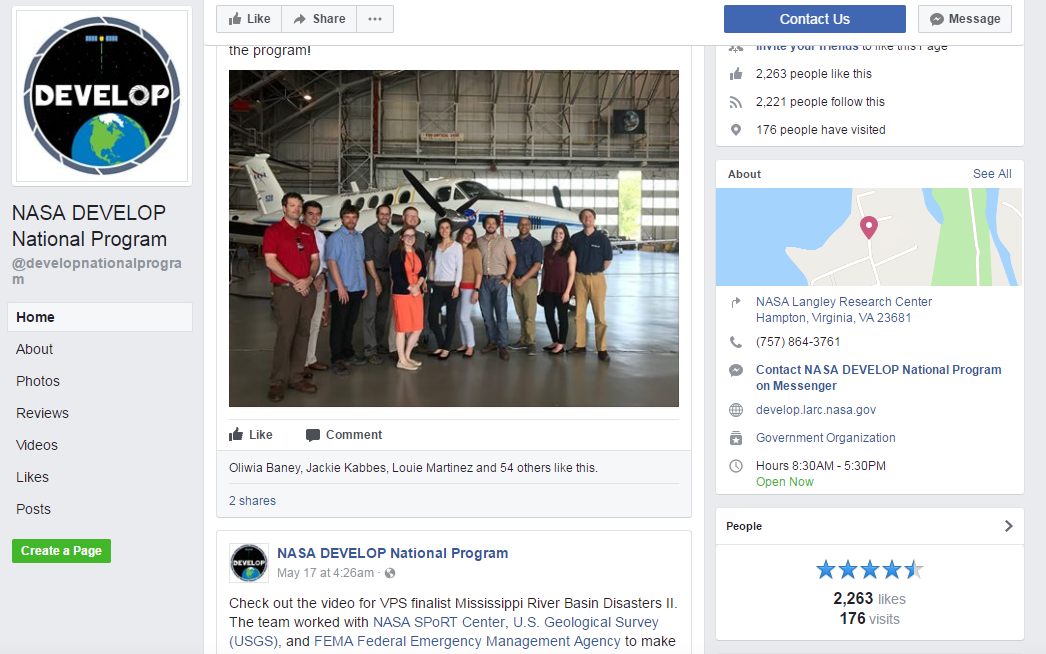 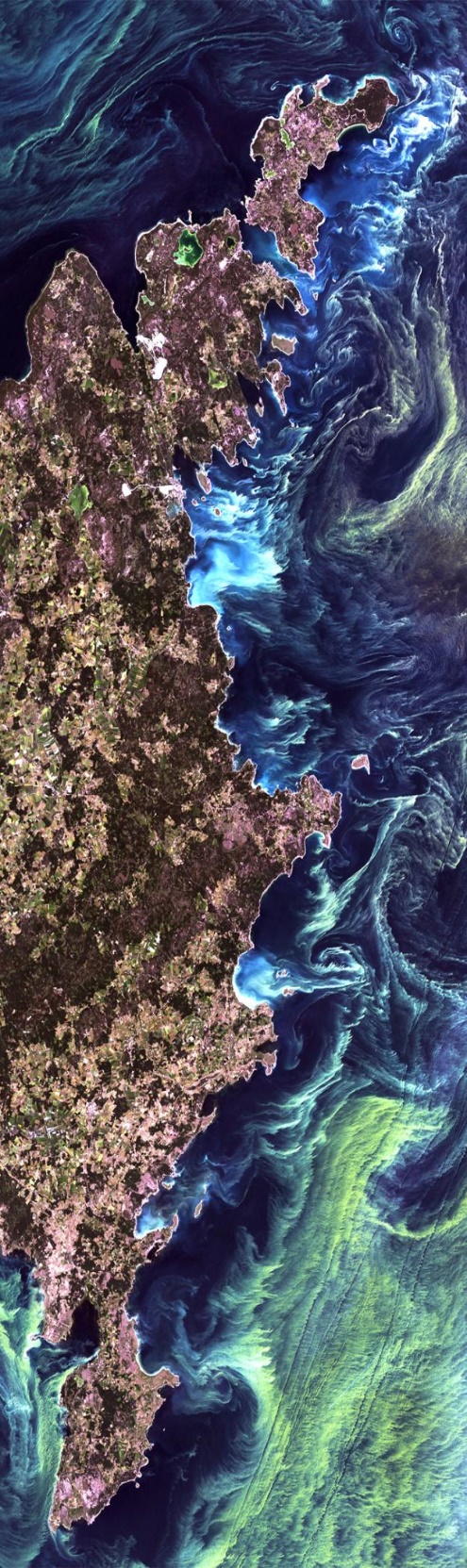 Email Signature & Résumé/LinkedIn
Being the lead of your team is great opportunity and you should highlight it!
Colloquially leads are sometimes referred to as “Team Lead”, but formally it’s “Project Lead”  
This is more clear externally as you are leading a science project and leading a “team” is vague.

Email Signature:
Name
Project Short Title Project Lead 
Science Systems and Applications, Inc. 
Node|NASA DEVELOP National Program 
Office: XXX-XXX-XXXX
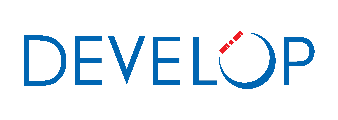 Example:
Loretta Landsat
Ohio Water Resources Project Lead
Science Systems and Applications, Inc.
Virginia – Langley |NASA DEVELOP National Program
Office: 757-555-5555
Colors and fonts, etc. are up to you, but the above information and basic format should be used.
When In Doubt
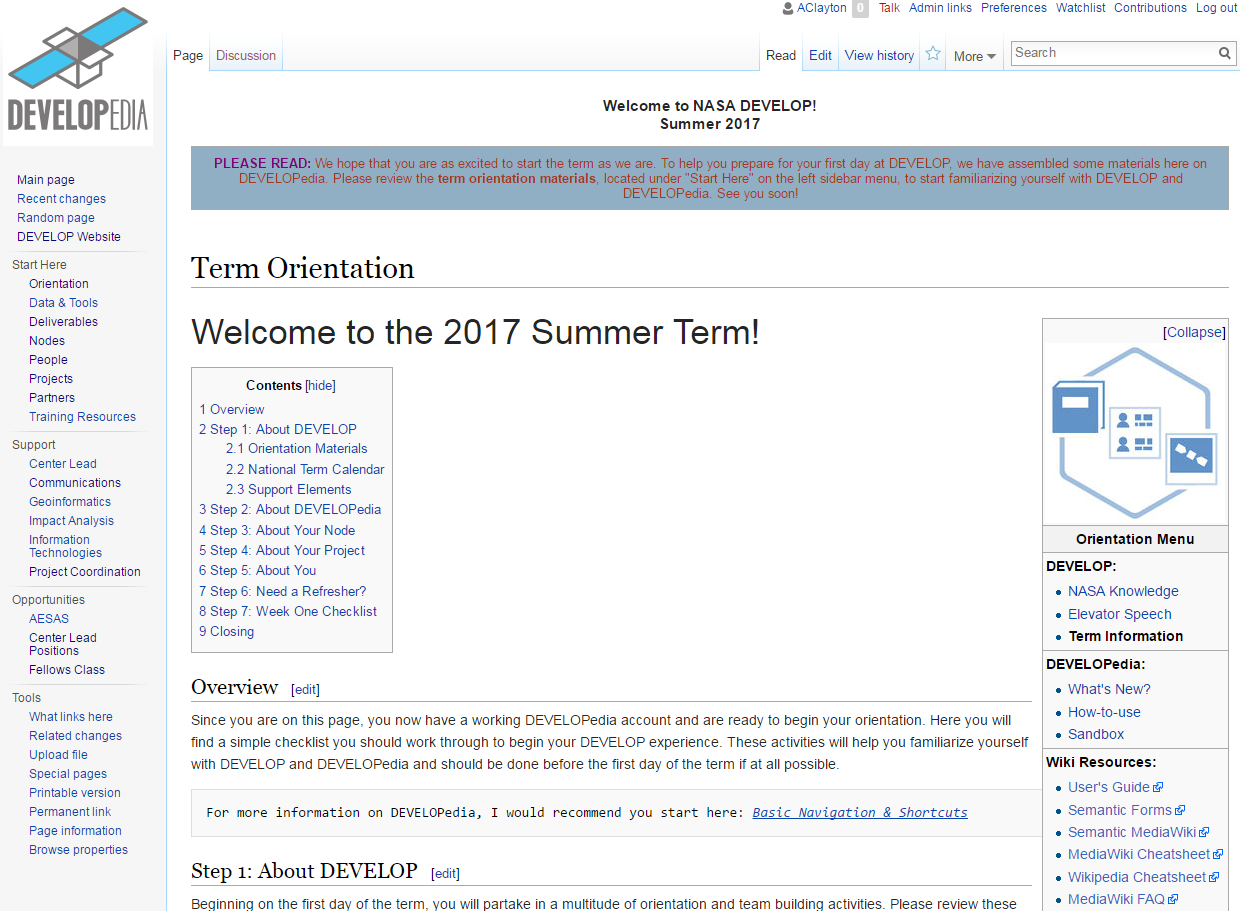 Google it.
Look on DEVELOPedia.
Look at past projects.
Ask your team.
Ask your Center Lead.
Ask your Science Advisor.
Ask a Fellow.
Ask NPO.
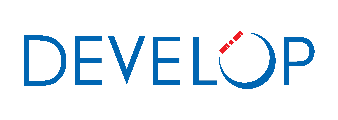 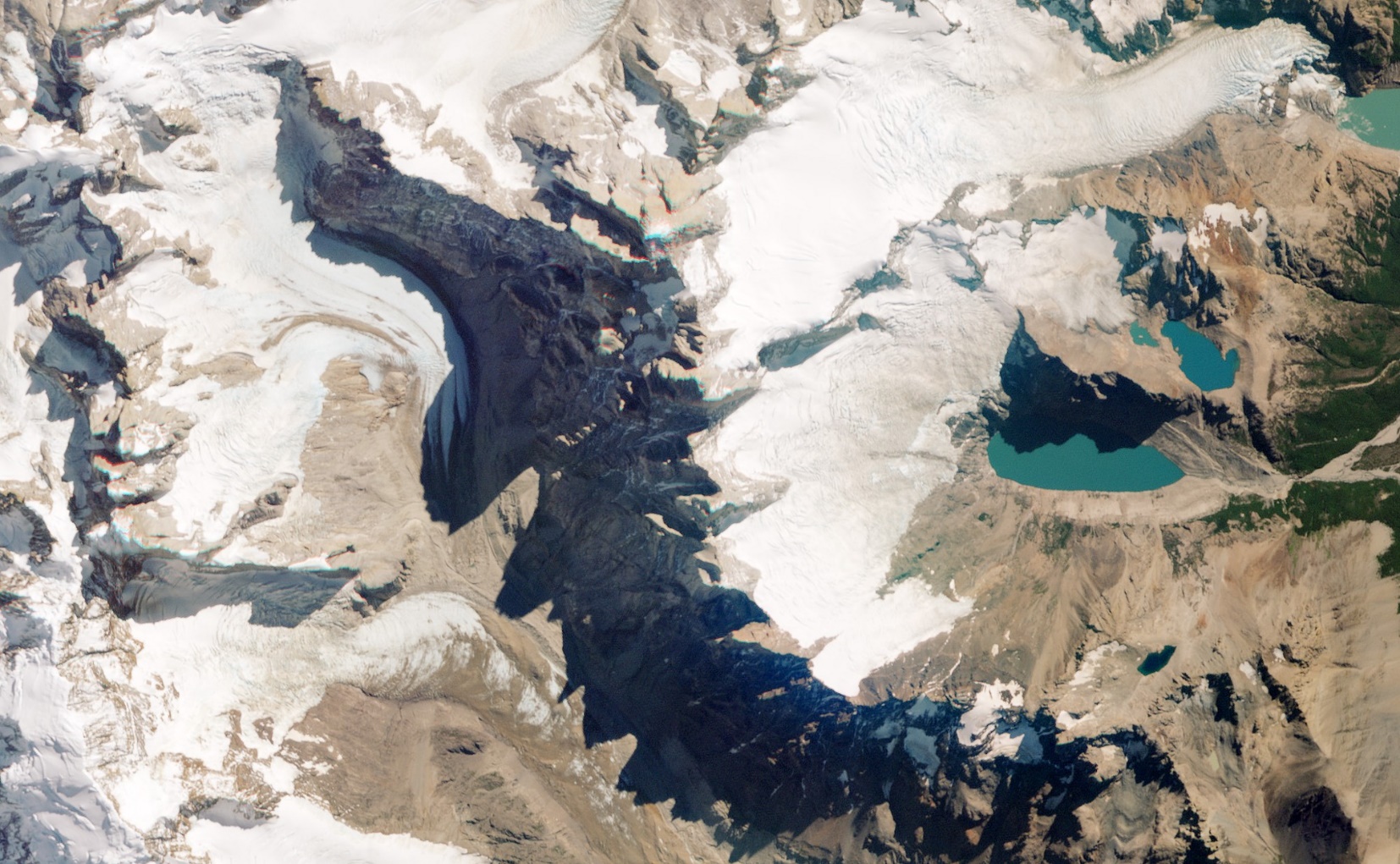 They are here to support you and ensure your success!
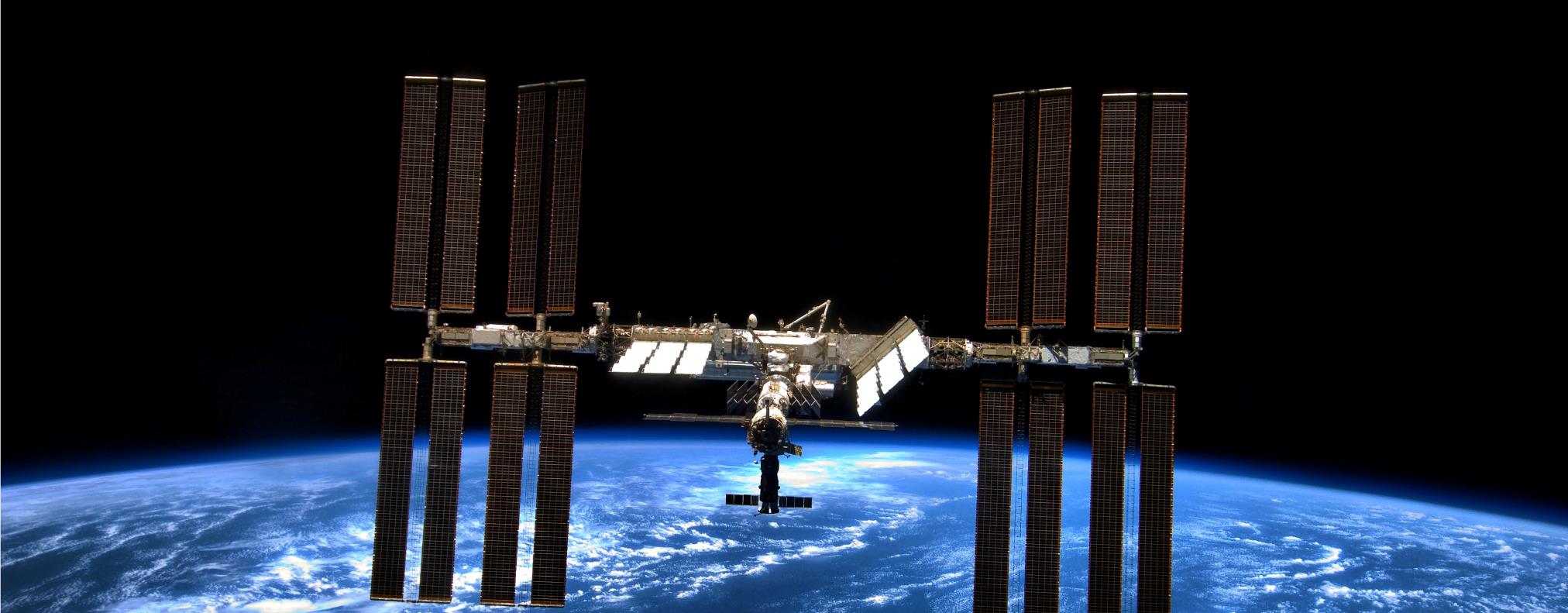 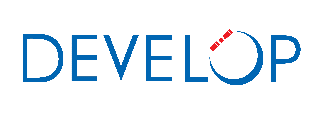 “Being positive in negative situations is not naive. It’s leadership”
 – Ralph Marston
THANK YOU!
[Speaker Notes: Your project Website Image should be placed behind the hexagon grid. An example image has been placed in this position for your reference. Delete the example image, insert your image, right click your image and select the “Send to Back” option. Position and adjust the size of your image so that it lines up with the provided margin rulers.]